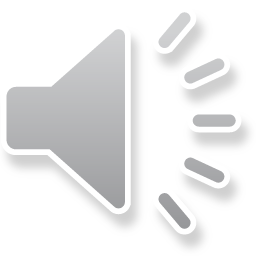 12.12.2021 – 31.03.2022  Tarihleri Arası Faaliyet Raporu
Click to add text
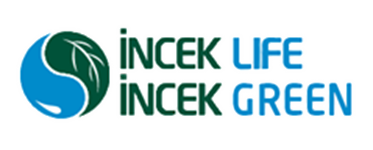 MERKEZ YÖNETİM KURULU ÜYELERİ
NAZIM SAĞLAM
MAHMUT NEDİM KAYAHAN
OZAN ERTUNÇ
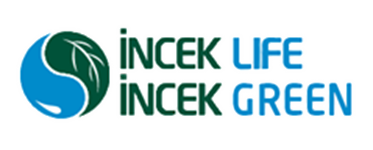 22.12.2021 tarihinde 63. blok 13 kat çürümüş sıcak su borusu değiştirilmiştir.
23.12.2021 tarihinde 10. blok giriş kapısı kırık camı ve 19. blok pencere kırık camları değiştirilmiştir.
27.12.2021  tarihinde bloklarımızda toplanan atık piller geri dönüşüm için yetkili firmaya gönderilmiştir.
29.12.2021 tarihinde yağmur olukları değişimi ve tamiratı yapılmıştır.
Sitemizdeki   Asansör akülerinin  değişimleri  TKE asansör firması tarafından yapılmıştır.
65. ve 68. blok kalorimetre cihazları muayeneye gönderilmiş,  muayene sonrası tekrar montajları yapılmıştır.
Tke firması tarafından aylık asansör bakımlarımız periyodik olarak devam etmiştir.
Yasaklı alanlarda köpeklerin gezdirilmemesi ile ilgili duyuru yapılmıştır. 31.12.2021 tarihinde havuz, çocuk oyun alanı ve basketbol sahasına köpek giremez tabelaları asılmıştır.
06.01.2022-25.03.2022 tarihlerinde personellerimiz iş güvenliği eğitimi almıştır.
15.01.2022 tarihinde 3. blok havalandırma rüzgar gülü montajı yapılmıştır.
16.01.2022 tarihinde Okyanus Koleji’nde Tytk toplantısı yapılmış, alınan kararlar web sayfasında yayınlamıştır.
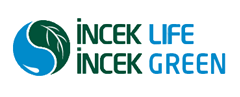 08.01.2022 tarihinde İncek Life İncek Blue İncek Green bayrakları asılmıştır.
18.01.2022  ve 24.02.2022 tarihlerinde Çankaya Belediyesi’nden temin edilen geri dönüşüm konteynerleri gelmiştir.
Türk Bayraklarımız direklerimize asılmıştır.
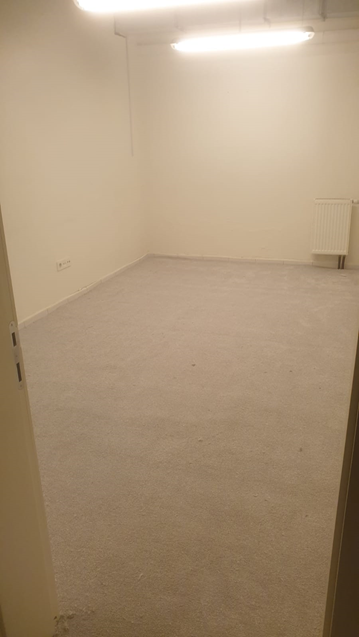 Sitemiz 19. blok altına personellerin kullanımı için mescit  yapılmıştır.
Yönetim ofisi yönlendirme tabelaları yerleştirilmiştir.
20.01.2022 tarihinde 17. blok jeneratör aküleri değiştirilmiş, antifriz takviyesi yapılmıştır.
22.01.2022 tarihinde 65. blok sıcak su filtresi temizlenmiştir.
65. blok 1 no’lu kazan gaz valfi değişimi yapılmış, sistem otomatik mod ile devreye alınmıştır.
01.02.2022 tarihinde Gesa Özel Güvenlik şirketi hizmet vermeye başlamıştır.
01.02.2022 tarihinde Gesa Özel Temizlik şirketi hizmet vermeye başlamıştır.
05.02.2022 tarihinde 1. nizamiye kırık bariyer kolu değiştirilmiştir.
11.02.2022 tarihinde eskiyen vaziyet planları değiştirilmiştir.
ÖNCESİ                   SONRASI
16.02.2022 tarihinde Gesa güvenlik ile güvenlik risk analizi toplantısı yapılmıştır.
ÖNCESİ                                                               SONRASI17.02.2022 tarihinde Green Blok kırık seramiklerinin değişimi yapılmıştır.
Çevre ve otopark aydınlatmaları tasarruf amaçlı %40 kapatılmıştır.
22.02.2022 tarihinde 65. blok otopark giriş kapısı motor değişimi yapılmıştır.
23.02.2022 tarihinde 63 ve 64. blok alçıpan tamir işlemleri yapılmıştır.
23.02.2022 tarihinde çöp kovaları tamiratı yapılmıştır.
Traktör ile karlı yollar açılmış, tuzlama yapılmıştır.
Temizlik şirketi tarafından ortak alanların kar temizliği yapılmıştır.
24.02.2022 tarihinde 64. blok walf değişimi yapılmıştır.
24.02.2022 tarihinde 64. blok kapı hidroliği değişimi yapılmıştır.
65. Blok apsiyon cihazı ile kalorimetre cihazı arası kablo değişimi yapılmıştır.
Temizlik şirketi tarafından kat temizlikleri makinalar ile, çöp toplama işlemi de traktör ile yapılmaya başlamıştır.
25.02.2022 tarihinde 65. blok giriş alçıpan tamir işlemi yapılmıştır.
ÖNCESİ
SONRASI
25.02.2022 tarihinde 4. blok -1 kat tavan alçıpan tamir işlemi yapılmıştır.
28.02.2022 tarihinde yönetim ofisine, 22.03.2022 tarihinde güvenlik kulübelerine ilk yadım dolapları temin edilmiştir.
09.03.2022 tarihinde 60. blok pompa değişimleri yapılmıştır.
08.03.2022 tarihinde 64. blok asansör salsis kuyu okuyucu değişimi yapılmıştır.
14.03.2022 tarihinde jeneratör bakımı yapılmıştır.
Atık Geri Kazanım Projesi Kapsamında   Geri Dönüşümü   olan tüm atıklarımız haftalık olarak Çankaya Belediyesine teslim edilmektedir. Gelecek nesillere yaşanabilir bir dünya bırakmak için bu konuda hassasiyet göstermenizi rica ederiz.
10.03.2022 tarihinde 62. blokta gaz basınç regülatörü değişimi yapılmıştır.
15.03.2022 tarihinde kapı hidrolikleri alınmış, arızalı kapı hidrolikleri değiştirilmiştir.
15.03.2022 tarihinde asansör firmamız tarafından güvenlik görevlilerine asansörde kalan kişinin kurtarılması eğitimi  verilmiştir.
16.03.2022 tarihinde site aydınlatmaları tamir edilip montajı yapılmıştır.
18.03.2022 Gesa Temizlik şirketi görevlileri tarafından iş güvenliği önlemleri alınarak Green Blok bahçesi temizlenmiştir.
19.03.2022 tarihinde 65. blok otomatik dolum vanası montajı yapılmıştır.
Sitemizde kırılan mazgallar toplatılmış, yenilerinin yapılması planlanmıştır.
20.03.2022 tarihinde 7. blok rögar temizliği yapılmıştır.
21.03.2022 tarihinde  tv yayınları için prokomtek optik transmitter değişimi yapılmıştır.
22.03.2022 tarihinde Çankaya Belediyesi tarafından sitemiz ortak alanlarına atık yağ bidonları getirilmiştir. Atık yağlar konusunda da sakinlerimizin hassasiyetini bekliyor ve şimdiden teşekkür ediyoruz.
23.03.2022 tarihinde 19. blok asansörü encoder değişimi yapılmıştır.
23.03.2022 tarihinde 65. blok asansörü  karşı ağırlık kasnak rulman değişimi yapılmıştır.
Sitemiz su depoları  paslanmış olup sağlık açısından tehlike oluşturmaktadır, su depolarımıza ve tesisatlarına müdahale çalışmaları başlamıştır.
24.03.2022 tarihindeki kırık olan dezenfaktan standı yenisi ile değiştirilmiştir.
26.03.2022 tarihinde tel çit onarımlarımız yapılmıştır.
Maksimum ilaçlama şirketi tarafından bütün ortak alanlarımıza haşere, gümüşcük böceği vb. için ilaçlama yapılmıştır.
Aski ekipleri, vidanjör ile 55 ve 56 villa yolundaki rögar tıkanıklığını açmıştır.
5. Blok 12 nolu daire üzeri, 5. blok giriş üzeri, 20-022 nolu daire üzeri su gideri, 59-011 nolu daire üzeri su gideri, 64. blok giriş üzeri su gideri İzolasyonları yapılmıştır.
31.03.2022 tarihinde  65. blok 133 no’lu dairenin lavabo gider hattı ve ana şaft gider hattı bağlantısı yapılmıştır.
Emeği geçenlere teşekkür ederiz.
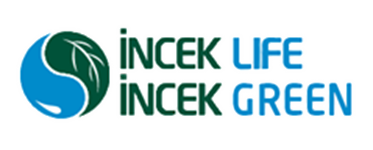